Лабораторный практикум RISC-V
2 Ассемблер RISC-V
О чем данная презентация?
Темы:
Базовый набор команд (ISA) и регистры
Работа с массивами
Операции с памятью, стеком и подпрограммами
Лабораторные
3 Изучение архитектуры RISC-V на примере ассемблерной программы
4 Логические и арифметические операции, операции сравнения и сдвига
5 Режимы адресации
6 Адресация элементов массива, организация цикла
7 Вызов подпрограммы, работа со стеком
‹#›
RISC и современные архитектуры
RISC (reduced instruction set computer) — вычислитель с набором упрощённых/редуцированных команд
Место RISC-V в современных архитектурах согласно системе команд:
CISC (complex instruction set computing): одна инструкция = много последовательных операций
RISC: одна инструкция = операция, ограниченная по времени выполнения
VLIW (Very Long Instruction Word): одна инструкция = много параллельных операция (или одна большая).
Принципы RISC:
отсутствие вычислительно сложных инструкций,
фиксированная длина инструкции,
большое количество регистров общего назначения,
ограничения на работу непосредственно с оперативной памятью как с медленным устройством.
‹#›
ABI (application binary interface)
В архитектуре RISC-V имеется обязательное для реализации небольшое подмножество команд (набор инструкций I — Integer) и несколько стандартных опциональных расширений.
В базовый набор входят 
инструкции условной и безусловной передачи управления/ветвления,
минимальный набор арифметических/битовых операций на регистрах, 
операций с памятью (load/store), 
небольшое число служебных инструкций.
Операции ветвления 
не используют каких-либо общих флагов, 
непосредственно сравнивают свои регистровые операнды,
базис операций сравнения минимален, а для поддержки комплементарных операций операнды просто меняются местами.
Базовое подмножество команд использует следующий набор регистров: 
специальный регистр x0 (zero), 
31 целочисленный регистр общего назначения (x1 — x31), 
регистр счётчика команд (PC, используется только косвенно), 
множество CSR (Control and Status Registers, может быть адресовано до 4096 CSR).
‹#›
Регистры RISC-V
‹#›
Кодирование инструкций - 1
RISC-V использует только little-endian модель — первый байт операнда в памяти соответствует наименее значащим битам значений регистрового операнда. 
RISC-V применяет память с побайтовой адресацией - каждый байт памяти имеет уникальный адрес.
Поскольку 32-битное слово состоит из четырех 8-битных байтов, то адрес каждого слова (word address) кратен 4. 
Старший байт (most significant byte,MSB) находится слева, а младший байт (least significant byte, LSB) – справа.
Инструкции базового набора имеют длину 32 бита.
‹#›
Кодирование инструкций - 2
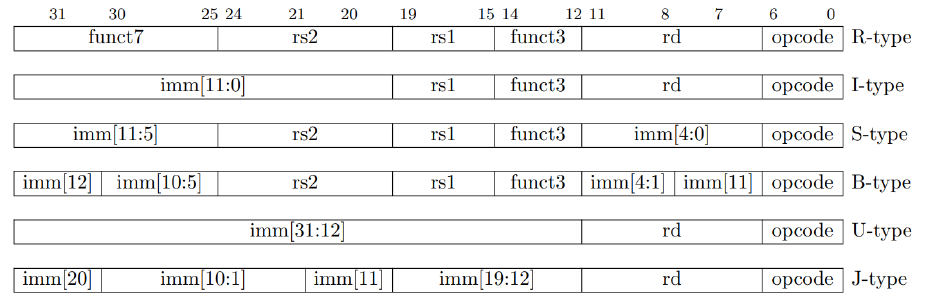 rs1 (5бит) - номер регистра в котором находится первый операнд
rs2 (5бит) - номер регистра в котором находится второй операнд
rd (5бит) - номер регистра в который будет записан результат
opcode  (7бит) +funct7+funct3 (10бит) определяют операцию
imm – непосредственный операнд в дополнительном коде
‹#›
Типы операций
Типы
R-type (регистр), 
I-type (непосредственный операнд ~ константа), 
S-type (хранилище), 
B-type (ветвь), 
U-type (верхний непосредственный)
J-type (переход)
Логические операции и сдвиговые относятся к R-type и I-type
‹#›
Логические и арифметические операции I-type - 1
‹#›
Логические и арифметические операции I-type - 2
Команды этого типа принимают непосредственное значение imm, исходный регистр rs1 и целевой регистр rd.
Поскольку инструкция addi rd, rs1, imm использует значение imm в качестве значения со знаком, она работает для арифметического сложения (imm = 0...2047) и вычитания (imm = 2048...1), т.е. нет команды subi.
Инструкции xori, ori и andi rd, rs1, imm выполняют побитовую операцию xor, or, and соответственно. 
Например, пусть значение регистра x1 равно 0ⅹ9; в двоичной системе счисления (обозначается префиксом 0b) это 0b1001.
Команда xori x1, x1, 0ⅹ3 выполняет операцию xor над содержимым регистра x1, таким образом x1 = x1 xor 0ⅹ3 = 0b1001 xor 0b0011 = 0b1010 = 0xa.
Инструкции slli, srli и srai выполняют операции сдвига, используя непосредственное значение в качестве количества сдвигов. 
Непосредственным значением является положительное число из 5 бит (0...31).
‹#›
Логические и арифметические операции I-type - 3
Логический сдвиг влево выполняется с помощью команды slli rd, rs1, imm. Она перемещает влево каждый бит значения исходного регистра rs1 на число бит, заданное непосредственным значением, и записывает результат в rd. При каждом сдвиге младший значащий бит устанавливается равным нулю, а старший значащий бит отбрасывается.
Логический сдвиг вправо выполняется аналогично с помощью srli rd, rs1, imm. Регистр rs1 побитово сдвигается вправо на immediate, и результат поступает в rd. Здесь самый старший бит заполняется нулем, а младший бит отбрасывается.
Обработка/заполнение старшего значащего бита отличается для арифметического сдвига вправо, выполняемого с помощью srai rd, rs1, imm. Самый старший бит (msb)сохраняется. Если msb равен 0 перед сдвигом, то msb заполняется значением 0 после сдвига. Если msb равен 1 перед сдвигом, то msb заполняется значением 1.
Например, пусть значение регистра x1 равно 0ⅹ9, в двоичной системе счисления это 0b1001. 
Команда slli x1, x1, 0ⅹ2 выполняет логический сдвиг содержимого регистра x1 влево таким образом  x1 = x1 << 0ⅹ2 = 0b1001 << 2 = 0b100100 = 0ⅹ24.
Оставшиеся две инструкции slti rd, rs1, imm и sltiu rd, rs1,imm сравнивают содержимое исходного регистра rs1 с непосредственным значением (imm ) и устанавливают в rd  значение 0, если значение исходного регистра rs1 < imm.
‹#›
Логические и арифметические операции R-type - 1
‹#›
Логические и арифметические операции R-type - 2
Включают арифметические и логические операции, которые используют два регистра в качестве источника и один регистр в качестве приемника.
Большинство инструкций являются аналогом операций с непосредственными значениями.
‹#›
Режимы адресации
Регистровый, 
Непосредственный, 
Базовый,
Относительно счетчика команд. 
Первые три режима (регистровый, непосредственный и базовый) определяют способы чтения и записи операндов. 
Последний режим (относительно счетчика команд) определяет способ записи счетчика команд
‹#›
Регистровая адресация
При регистровой адресации регистры используются для всех операндов-источников и операндов-назначений (иными словами – для всех операндов и результата)
Все инструкции типа R используют именно такой режим адресации.
add rd,rs1,rs2    	# rd = rs1 + rs2
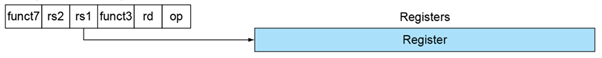 ‹#›
Непосредственная адресация
При непосредственной адресации в качестве операндов наряду с регистрами используют константы (непосредственные операнды). 
Этот режим адресации используют некоторые инструкции типа I, такие как сложение с 12-битной константой (addi) и  логическая операция andi.
addi rd,rs1,12   	# rd = rs1 + 12
andi rd,rs1,-8    	# rd = rs1 & 0xFF8
Для констант большего размера используется инструкция непосредственной записи в старшие разряды lui (load upper immediate), за которой следует инструкция непосредственного сложения addi  . 
Инструкция lui загружает 20-битное значение сразу в 20 старших битах и помещает нули в младшие биты:
lui s2, 0xABCDE # s2 = 0xABCDE000
addi s2, s2, 0x123 # s2 = 0xABCDE123
‹#›
Базовая адресация - 1
Инструкции для доступа в память, такие как загрузка слова(чтение памяти) (lw) и сохранение слова(запись в память) (sw), используют базовую адресацию. 
Эффективный адрес операнда в памяти вычисляется путем сложения базового адреса в регистре rs1 и 12-битного смещения с расширенным знаком, являющегося непосредственным операндом. 
Операции загрузки (lw) – это инструкции типа I, а операции сохранения (sw) – инструкции типа S.
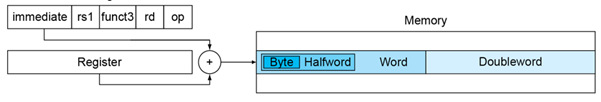 ‹#›
Базовая адресация - 2
lw rd,36(rs1)         	# rd = M[rs1+imm][0:31]
Поле rs1 указывает на регистр, содержащий базовый адрес, а поле rd указывает на регистр-назначение. Поле imm, хранящее непосредственный операнд, содержит 12-битное смещение, равное 36. В результате регистр rd содержит значение из ячейки памяти rs1+36
sw rs2,8(rs1) 	# M[rs1+imm][0:31] = rs2[0:31]
Инструкция сохранения слова sw демонстрирует запись значения из регистра rs2 в слово памяти, расположенное по адресу rs1+8
‹#›
Адресация относительно счетчика команд - 1
Инструкции условного перехода, или ветвления, используют адресацию относительно счетчика команд для определения нового значения счетчика команд в том случае, если нужно осуществить переход. 
Смещение со знаком прибавляется к счетчику команд (PC) для определения нового значения PC, поэтому тот адрес, куда будет осуществлен переход, называют адресом относительно счетчика команд.
Инструкции перехода по условию (beq, bne, blt, bge, bltu, bgeu) типа B и jal (переход и связывание) типа J используют для смещения 13- и 21-битные константы со знаком соответственно. 
Самые старшие значимые биты смещения располагаются в 12- и 20-битных полях инструкций типа B и J. 
Наименьший значащий бит смещения всегда равен 0, поэтому он отсутствует в инструкции.
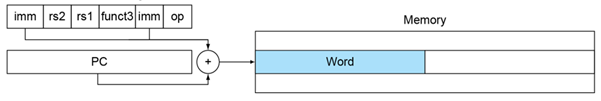 ‹#›
Адресация относительно счетчика команд - 2
beq rs1,rs2,imm # if(rs1 == rs2) PC += imm
jal rd,imm       #rd = PC+4; PC += imm
Инструкция jal может быть использована как для вызова функций, так и для простого безусловного перехода. Соглашение, используемое в RISC-V таково, что адрес возврата должен быть сохранён в адресе возврата ra ( x1).
Инструкция jal не имеет достаточного места для кодирования полного 32-битного адреса.
jalr rd,imm(rs1)    # rd = PC + 4, PC = rs1 + imm
Разница состоит в том, что переход jalr не происходит относительно PC. Вместо этого он происходит относительно rs1 
Инструкция auipc типа U (сложить старшие разряды константы смещения с PC) также использует адресацию относительно счетчика команд.
auipc rd,imm         # rd = PC + (imm << 12)
auipc s3,0xABCDE    	# s3 = PC + 0xABCDE000
‹#›
Хранение массивов в памяти - 1
Архитектура RISC-V обычно использует прямой порядок байтов (от младшего к старшему; little-endian). RISC-V применяет память с побайтовой адресацией. 
Это значит, что каждый байт памяти имеет уникальный адрес. 
Поскольку 32-битное слово состоит из четырех 8-битных байтов, то адрес каждого слова (word address) кратен 4.
Старший байт (mostsignificant byte, MSB) находится слева, а самый младший байт (least significant byte, LSB) – справа. 
Для обращения к элементу одномерного массива в команде используется формула для вычисления его адреса в памяти.
Адрес эл-та = (адрес нач. массива) + (№эл-та) × (размер эл-та в байтах)
‹#›
Хранение массивов в памяти - 2
Начальный адрес массива и его размер (число элементов) заносятся в регистры (можно использовать любой свободный), и на каждой итерации указатель изменяется на длину элемента в байтах.
Обращение к элементу массива, к оперативной памяти организовано с помощью базовой адресации со смещением:
la rs1, mas #load address of array
lw rd, 0(rs1)
# Адрес элемента = Смещение (0) + База (rs1)
Смещение - адрес элемента внутри массива    	
База - базовый адрес массива в сегменте данных 
Другая форма:
li rs1,0
lw rd, mas (rs1)
# Адрес элемента = База (mas) +Смещение (rs1)
‹#›
Организация циклов
В Ассемблере RISC-V нет специальных инструкций для организации цикла. Для перебора элементов массива в цикле требуется продумать 
вид цикла, 
регистр-счетчик количества повторений цикла, 
условие окончания, 
регистр для хранения флага окончания и временного индикатора для сравнения с индикатором. 
Проверка условий выполняется операторами «если-то-иначе», организованными командами условного перехода (beq, bne, blt, bge,bgeu, bltu) или безусловного перехода (jal, jalr и псевдокоманды j, jr ).
Команды условного перехода имеют формат типа B.
‹#›
Команды условного перехода
‹#›
Использование условного перехода bge и beq
bge s2, s3, else          	# if (a < b):  c = a + 1
 addi s4, s2, 1               	 
 beq zero, zero, end
else:                         # else:  	c = b + 2
 addi s4, s3, 2               	 
end:                          # s2=a; s3=b; s4=c;
‹#›
Использование условного перехода blt
‹#›
Команды безусловного перехода
Команды безусловного перехода имеют формат типа J или I
Команда jal rd, imm добавляет непосредственное значение к программному счетчику pc +=imm и записывает в регистр rd адрес после команды jal.
Команда jalr rd, rs, imm устанавливает программный счетчик как результат pc = rs + imm, и записывает в rd обратный адрес. Обратный адрес - это инструкция по адресу, указанному после инструкции перехода
‹#›
Директивы размещения данных в памяти
TEXT — область для инструкций программы. Теоретически никто не мешает иметь несколько директив .text адрес, размещающих код по различным адресам
DATA — область для всевозможных данных программы (глобальных переменных, статических локальных переменных, кучи и стека)
extern base address — область для внешних данных (нужна для взаимодействия с ОС). В этой области размещает данные директива .extern
.data base address — начало области, в которую обычно раскладываются данные директивами .data. Именно там лежат переменные, объявленные массивы и прочее. Традиционно имеется зазор между началом области данных и непосредственно статическими данными. Обычно в процессе работы программы нельзя переходить по адресам из области данных и декодировать их как инструкции.
‹#›
Размещение данных в .data
В секции .data помещают директивы (указания ассемблеру) по размещению данных в памяти.
.word число — одно или несколько 4-байтовых чисел
.dword число — одно или несколько 8-байтовых чисел
.half число — одно или несколько 2-байтовых чисел
.byte число — одно или несколько однобайтовых чисел
.ascii "строка" — последовательность символов в кодировке ASCII
.asciz "строка" — то же, только после последнего символа обязательно записывается нулевой байт (конец строки, договорённость, например, для языка Си). 
Пример размещения данных различного размера:
.data
.word   0xdeadbeef
.dword  0xacebad0feeded
.half   0x1234, 0x5678
.byte   12, 13, 14, 15
.half   0x3344
.byte   0x66, 0x77
‹#›
Системные вызовы (ecall)
ecall — это обращение к ядру «операционной системы»,т.е. программа запрашивает какие-то данные из «окружения», в котором она выполняется (название — Environment Call)
Системный вызов это — вызов подпрограммы, в котором вместо адреса используется заданный в API/ABI (Application Binary Interface) номер системного вызова. 
Вызов ecall в RISC-V:
В регистр a7 помещается номер системной функции (service number)
Если есть параметры системного вызова, то они помещаются в регистры a* или fa* (для вещественных чисел)
Инструкция ecall передаёт управление операционной системе (обычно ядру)
Возврат из системного вызова — по аналогии с возвратом из подпрограммы, на следующую после ecall инструкцию
Возвращаемые значения (если есть) помещаются в a* или в fa0 в соответствии с работой вызванной системной функции
‹#›
Примеры системных вызовов
Пример: вывести на консоль число, лежащее в регистре t0
li  a7 1        	# Функция 1 — вывод числа
mv  a0 t0
ecall           	# Введённое число помещается в a0
‹#›
Подпрограммы
.text
main:
              	li a7,5
              	ecall
              	#function call
              	func(a0)
              	li a7,10
              	ecall
              	#function
func:
              	#do something
              	return a0
Подпрограмма — часть программного кода, оформленная таким образом, что:
возможно выполнение этого участка кода более, чем один раз
переход на этот участок кода (вызов подпрограммы) возможен из произвольных мест кода
после выполнения подпрограммы происходит переход «обратно» в место вызова (выход из подпрограммы)
‹#›
Сохранение регистров перед вызовом подпрограмм
‹#›
Вызов подпрограммы
В RISC-V для передачи аргументов в подпрограмме используются 8 регистров аргументов, а именно a0-a7. 
Перед выполнением вызова подпрограммы аргументы подпрограммы копируются в регистры аргументов а0-а7. 
Стек используется в том случае, если количество аргументов превышает 8.
Для вызова подпрограммы используются команды jal (типа U) или jalr (типа S). Эти команды работают позиционно-независимо — 
В jal формируется смещение относительно адреса текущей инструкции,
В jalr формируется полный адрес перехода формируется в s0 с помощью команды auipc (т. е. при помощи адреса текущей инструкции и корректирующего сложения).
‹#›
Стек
Для динамического хранения локальных переменных и адресов возврата нужен стек.
Стек регулируется соответствующим соглашением ABI:
выделенный регистр sp (x2)
определено дно стека и его начальное значение
начальное значение отделено от дна буфером
стек растёт вниз по одному слову (4 байта)
операции добавления и снятия:
при добавлении сначала уменьшается указатель, затем записывается значение
при снятии сначала считывается значение, затем увеличивается указатель
при такой организации не используется исходная ячейка стека (начальное значение)
‹#›
Особенности хранения данных в стеке
Несколько более эффективно, чем в произвольном месте памяти (lw/sw не превращаются в псевдоинструкции)
Использует адресацию относительно постоянно меняющегося sp. Как следствие, требует аккуратного расчета текущей глубины стека
Не требует явного указания адреса и заведения метки в программе на языке ассемблера
Может привести к сбоям в работе при переполнении/исчерпании/неаккуратном использовании стека
‹#›